Installing and using Zotero reference management software
ZOTERO management referencing software
A free (open source) reference tool that
	- recognizes bibliographic information on books, journal articles, websites and databases and extracts metadata from these sources
 	- stores related citations, PDFs, files, images, and links in your library
	- creates citations and references in Word or OpenOffice documents
Works with different browsers like Google Chrome, Microsoft Edge, and Firefox
Is available for Mac, Windows and Linux operating system
Steps
1. Download and install the software 
2. Install Zotero Connector depending on the browser your using (Chrome, Firefox, Edge)
3. Install the Microsoft Word Plug-in or Adds-on
4. Insert citations and references/bibliographies
Download and install Zotero software
Visit http://www.zotero.org/download
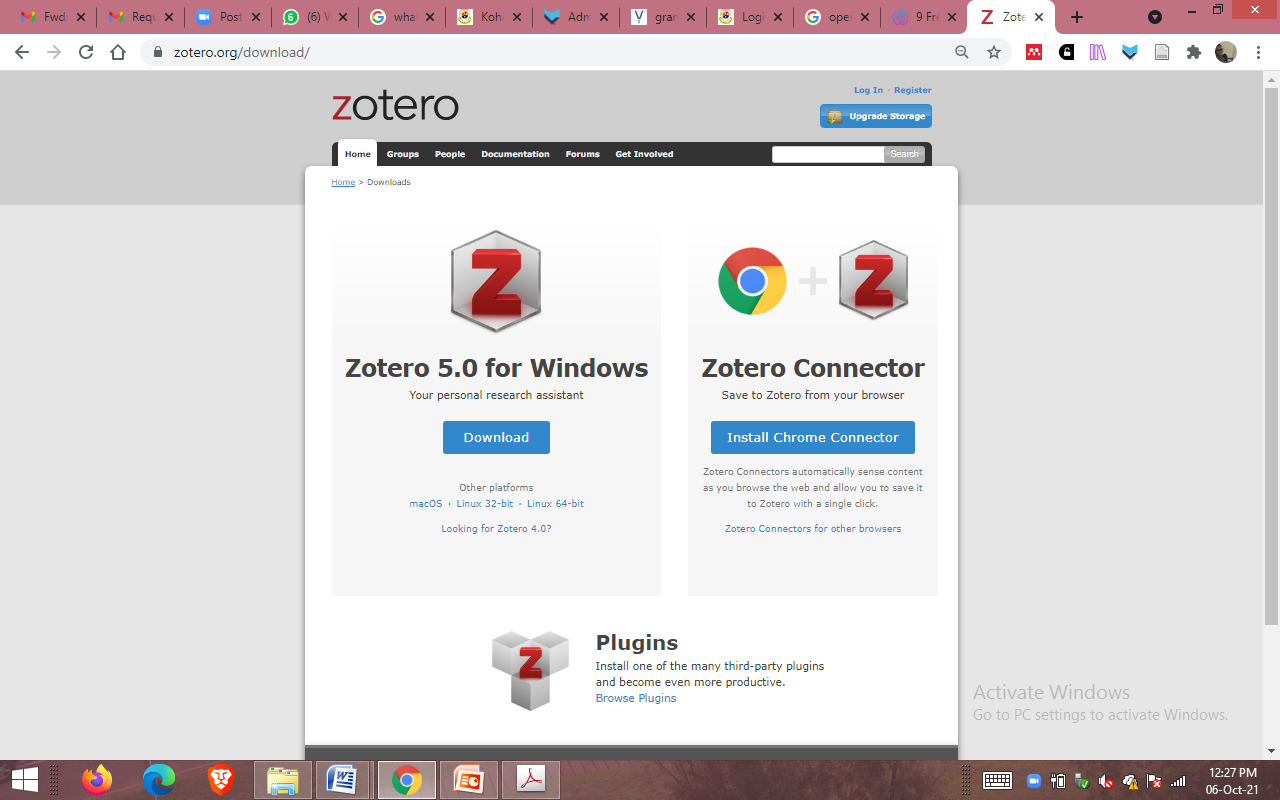 Click to download (download show at the left hand corner of your window 
              
After download, run to install the software
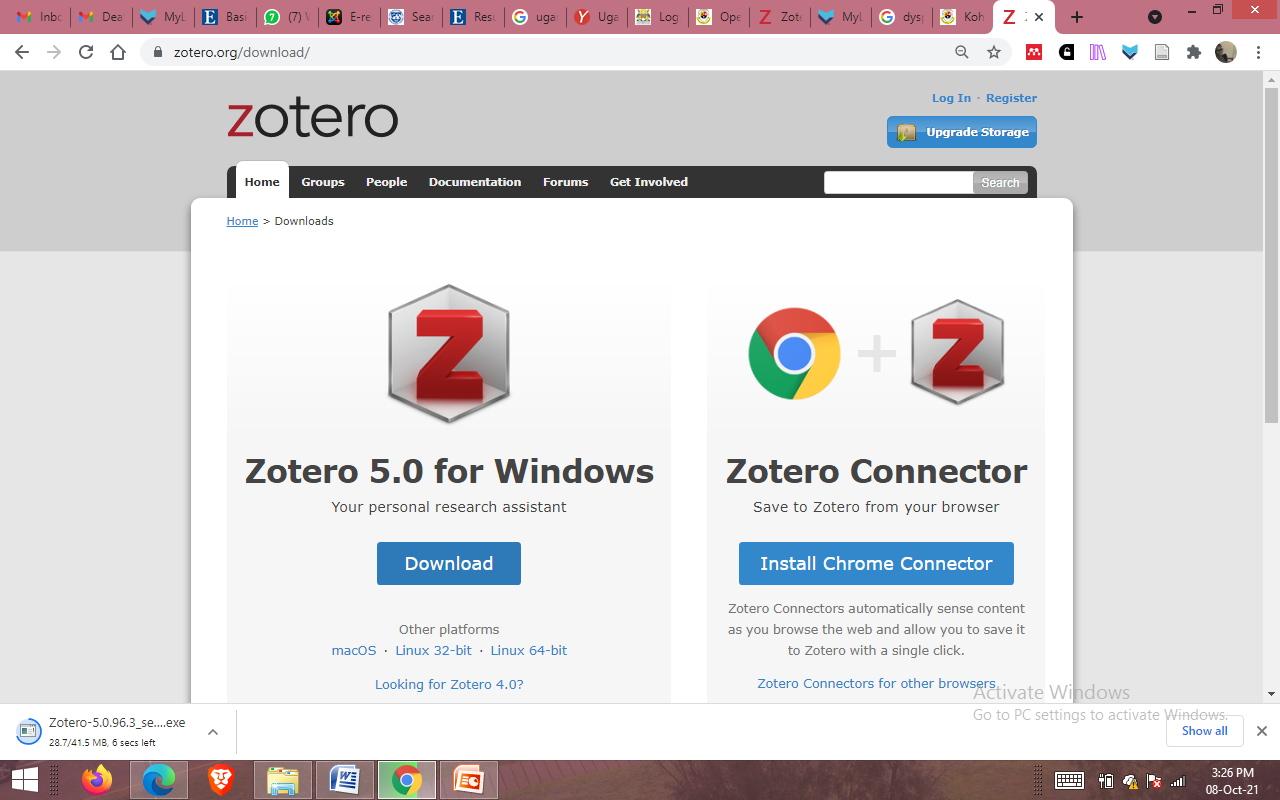 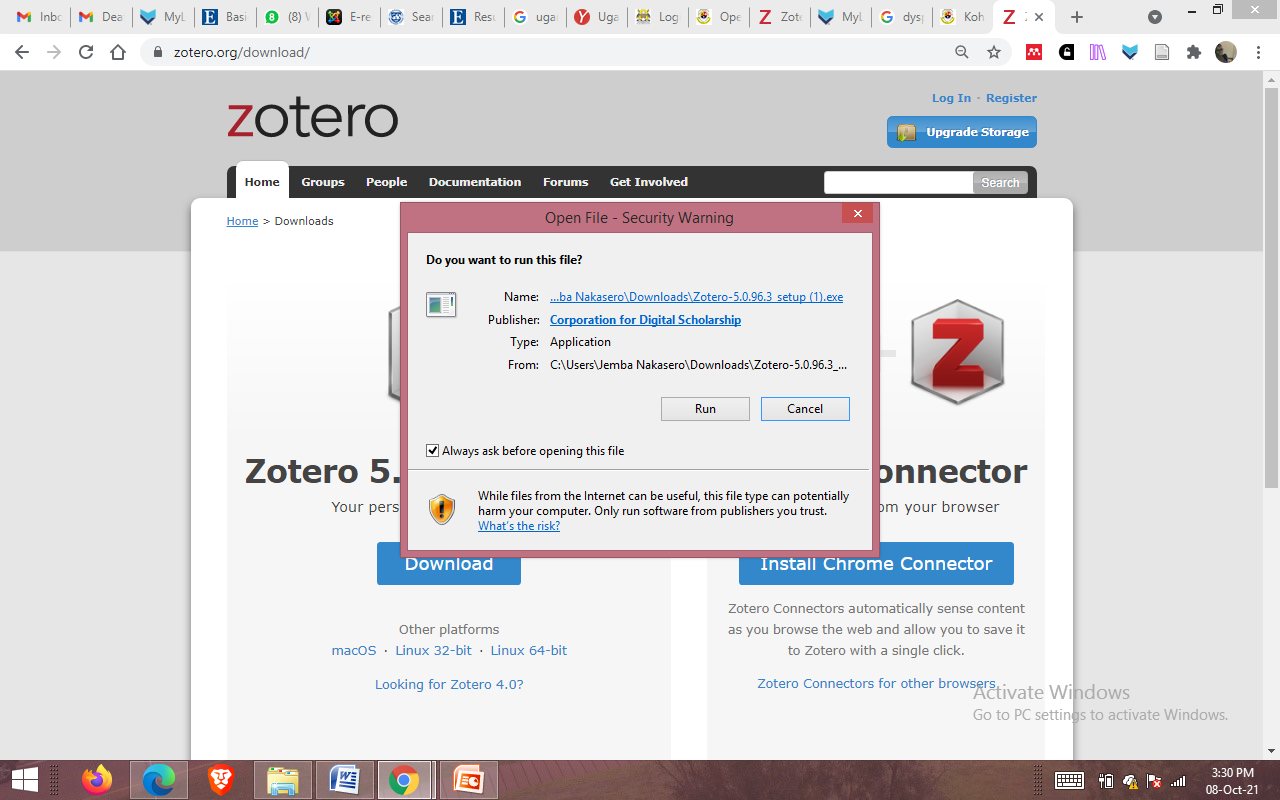 Zotero setup wizard
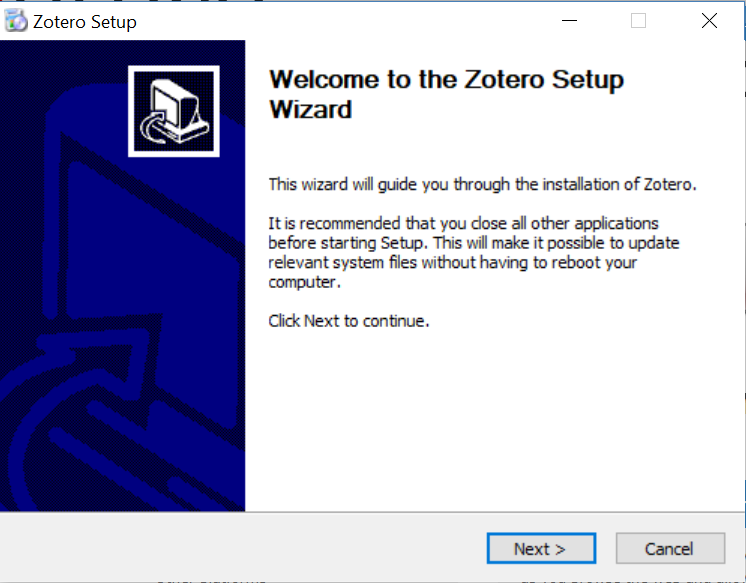 Click Next
Zotero setup wizard
Follow
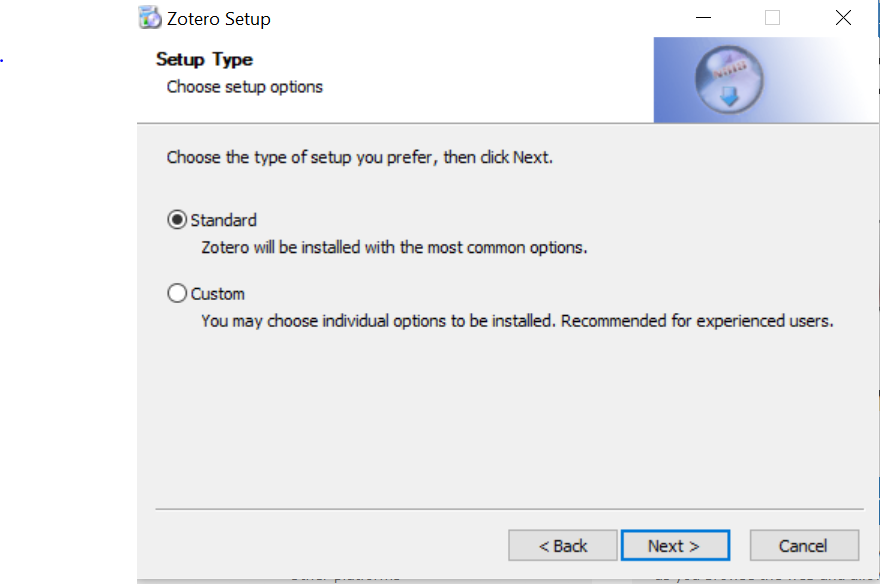 Select/choose
Click Next
Installing the tool
Click to install
Finish the installation
Click to finish installation
Zotero desktop shortcut
Zotero desktop shortcut after successful installation
Zotero window
Zotero connector/extension
After successful installation of Zotero, a connector/extension should be added
Connector/extension helps to save resources like journal articles, books, websites etc
Extension will be inform of Z visible on the address bar regardless of the browser.
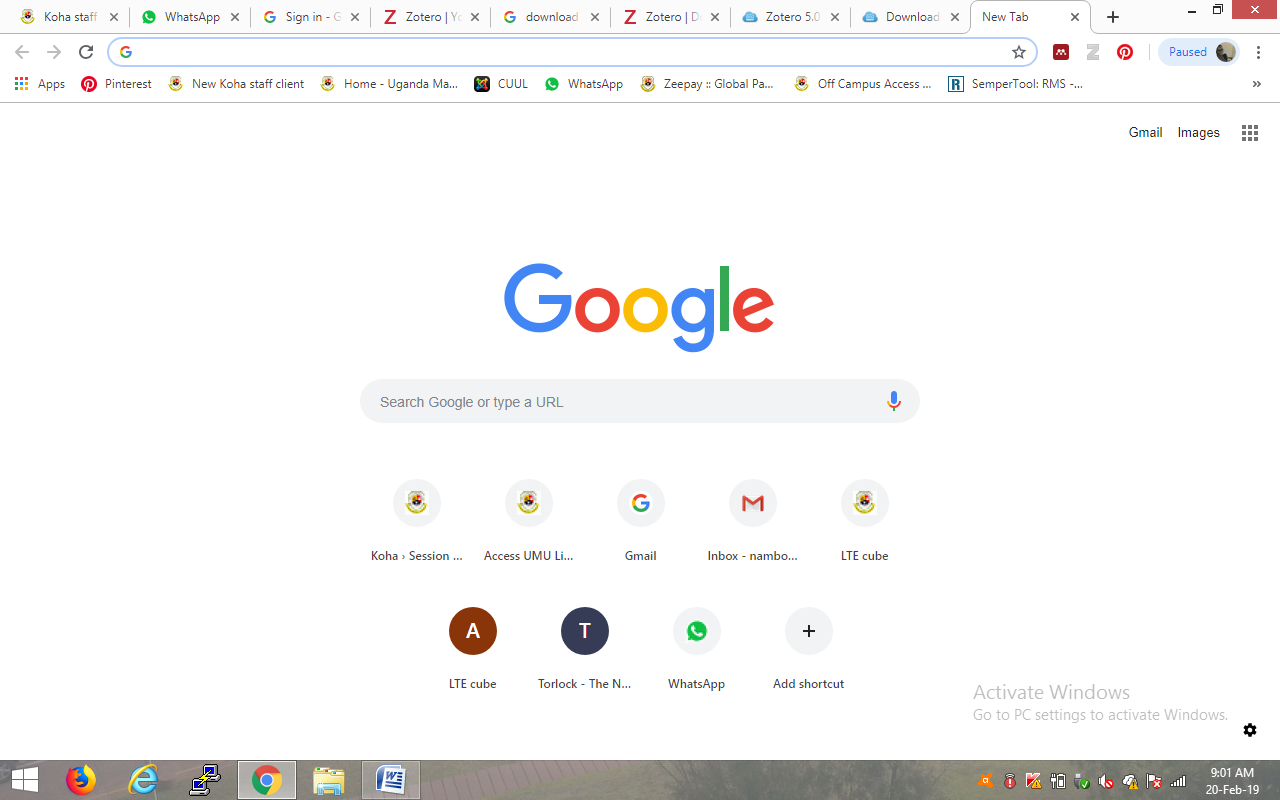 Zotero Extension
Zotero browser connectors
Google chrome Zotero connector
Visit http://www.zotero.org/download
Chrome browser icon
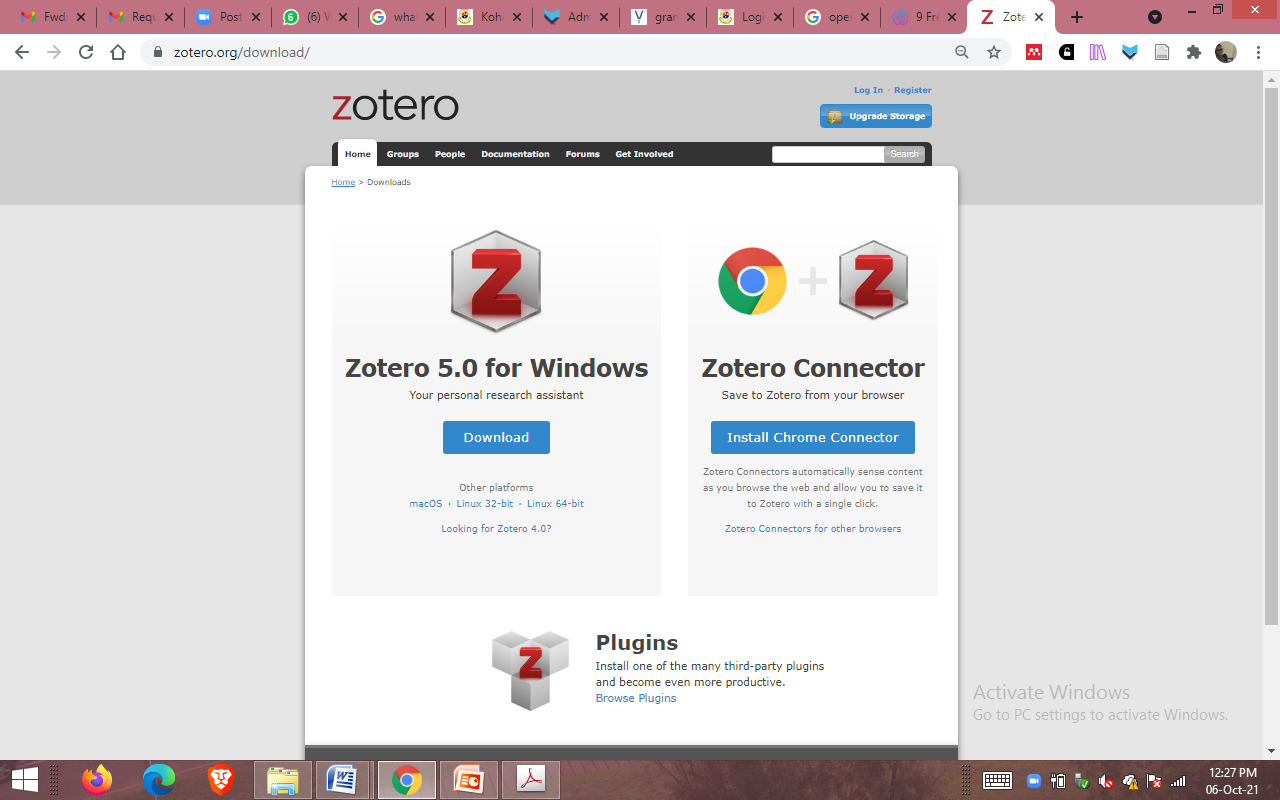 Zotero icon
Click to install Chrome connector
Zotero browser connectors
2. Microsoft Edge Zotero connector
Visit http://www.zotero.org/download
Mirosoft Edge browser icon
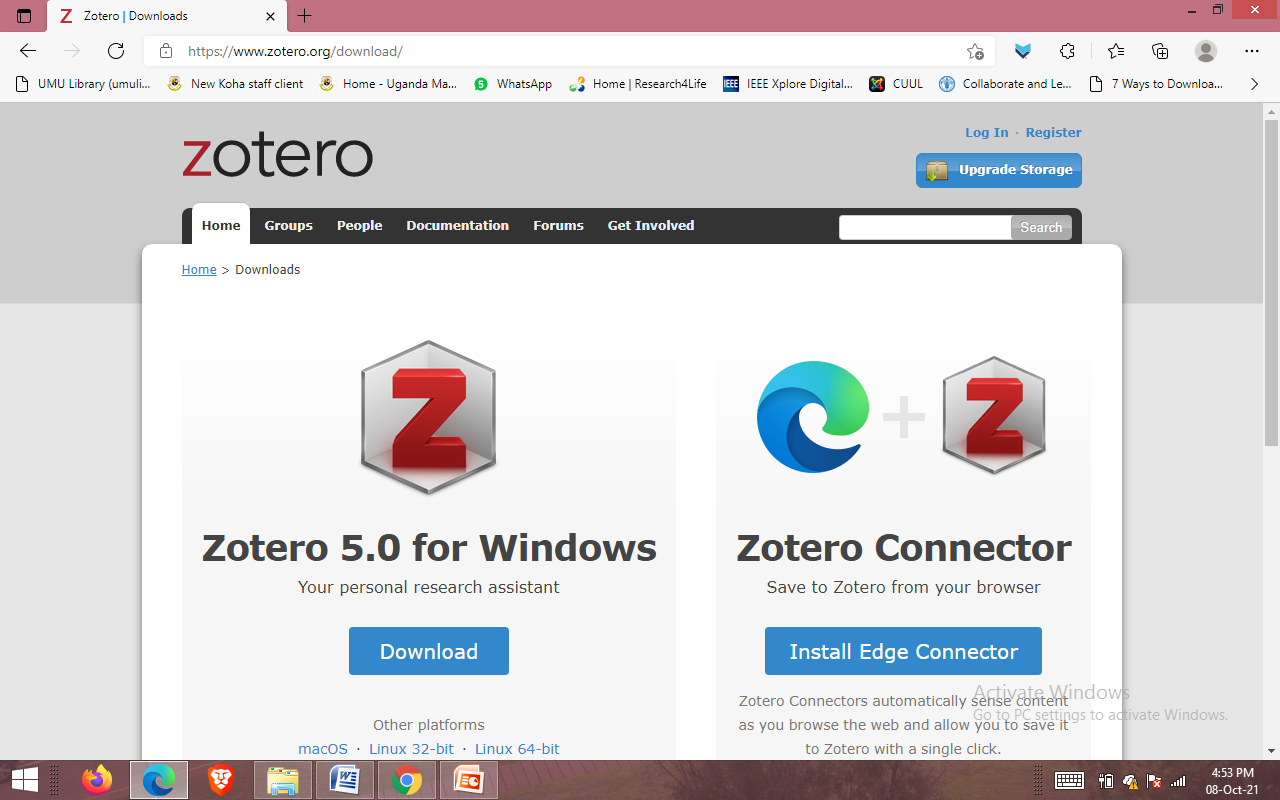 Zotero icon
Click to install Microsoft Edge connector
Zotero browser connectors
3. Mozilla Firefox zotero connector
Visit http://www.zotero.org/download
Mozilla Firefox browser icon
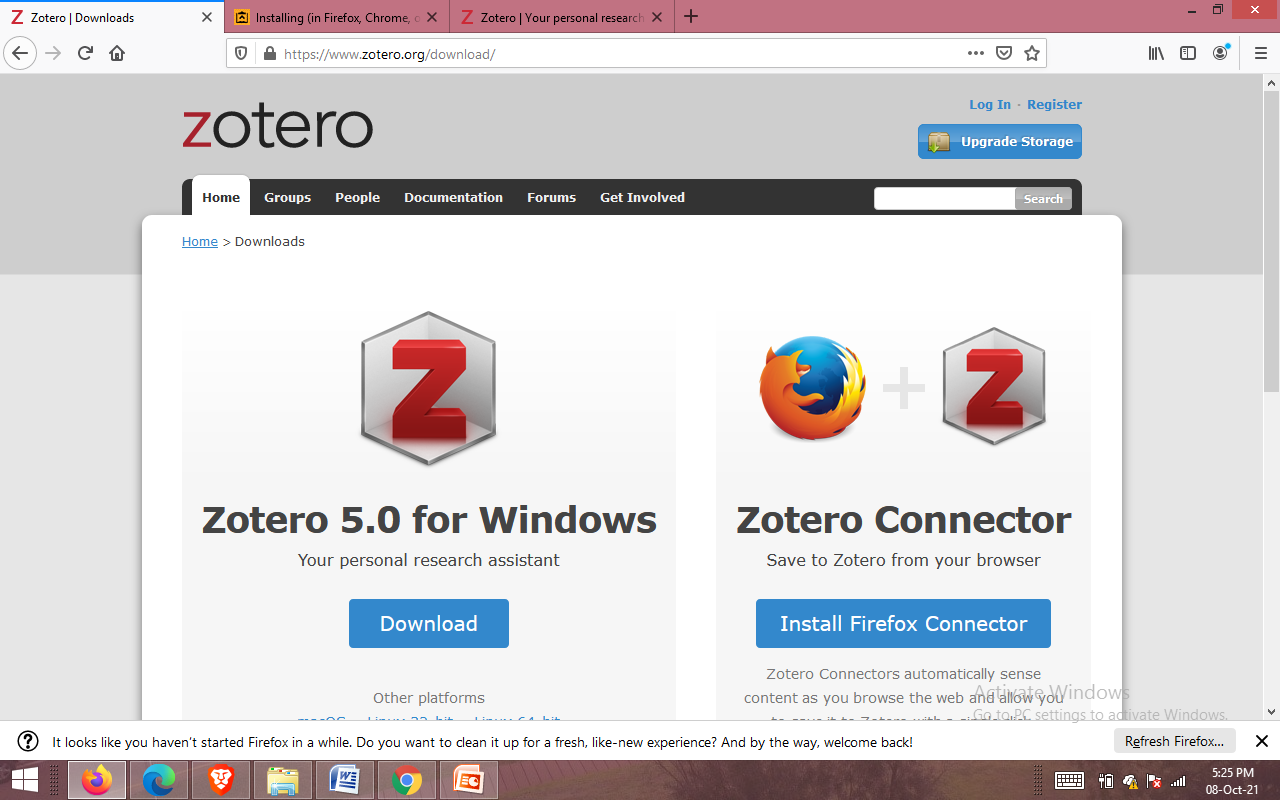 Zotero icon
Click to install Firefox connector
Zotero browser connector
4. Brave
	No-longer running on brave browser since 4th March 2021
Zotero icons
The extension icon changes depending on publication type your saving e.g book, article, website, newspaper article etc. 


PDF document			Website	Newspaper article

			Folder of items
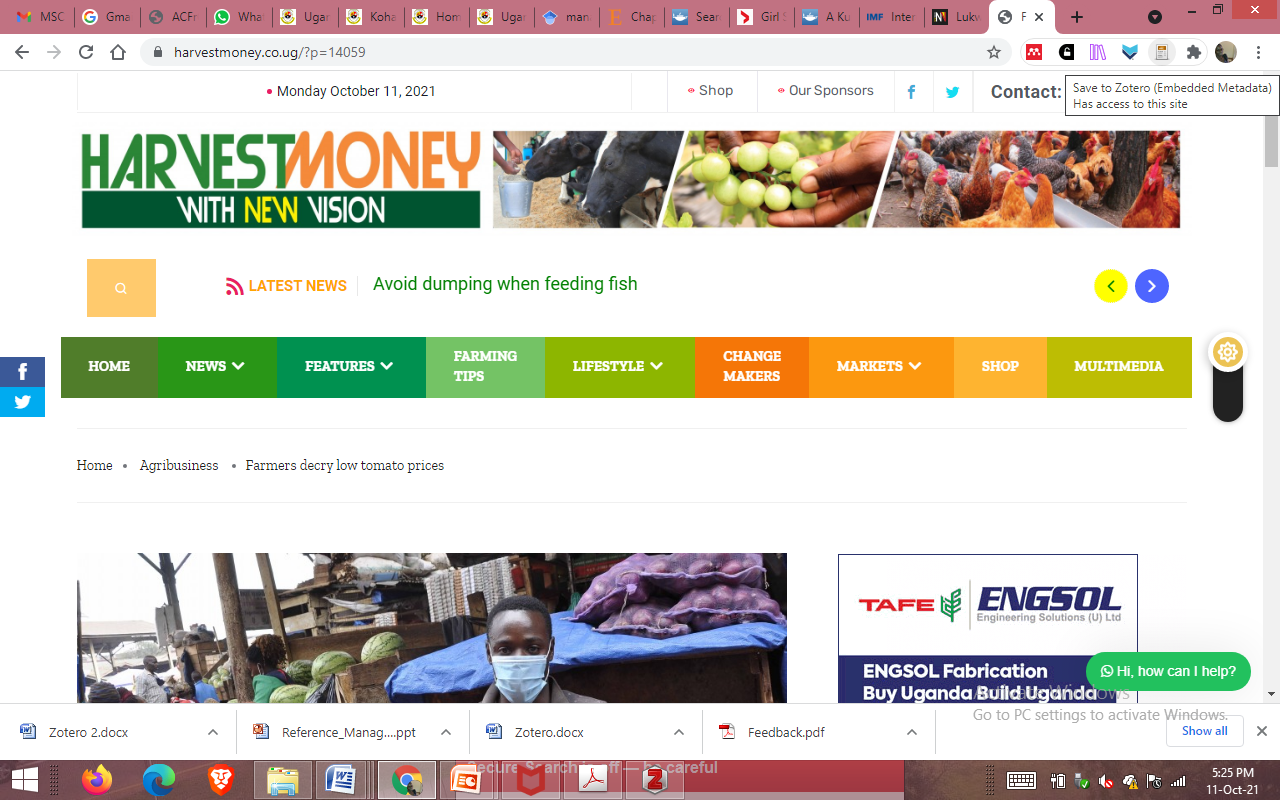 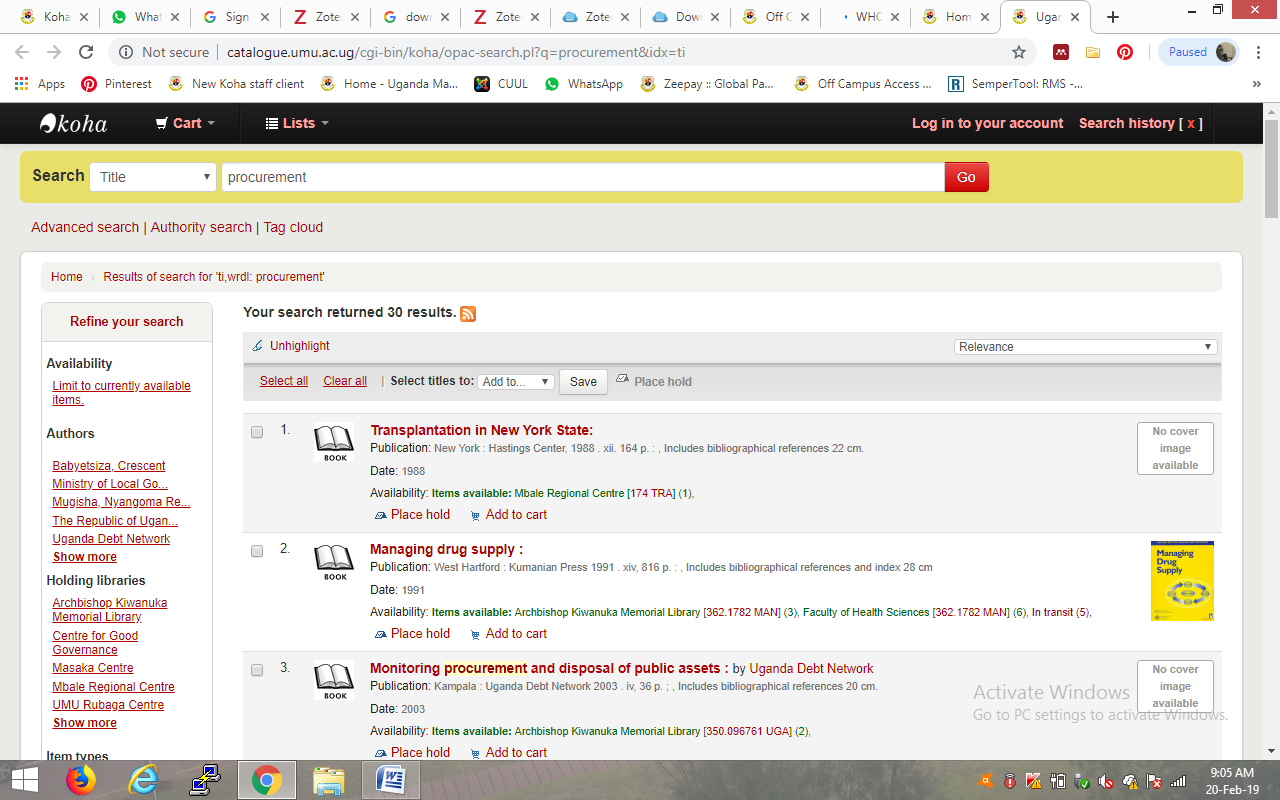 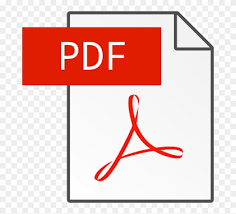 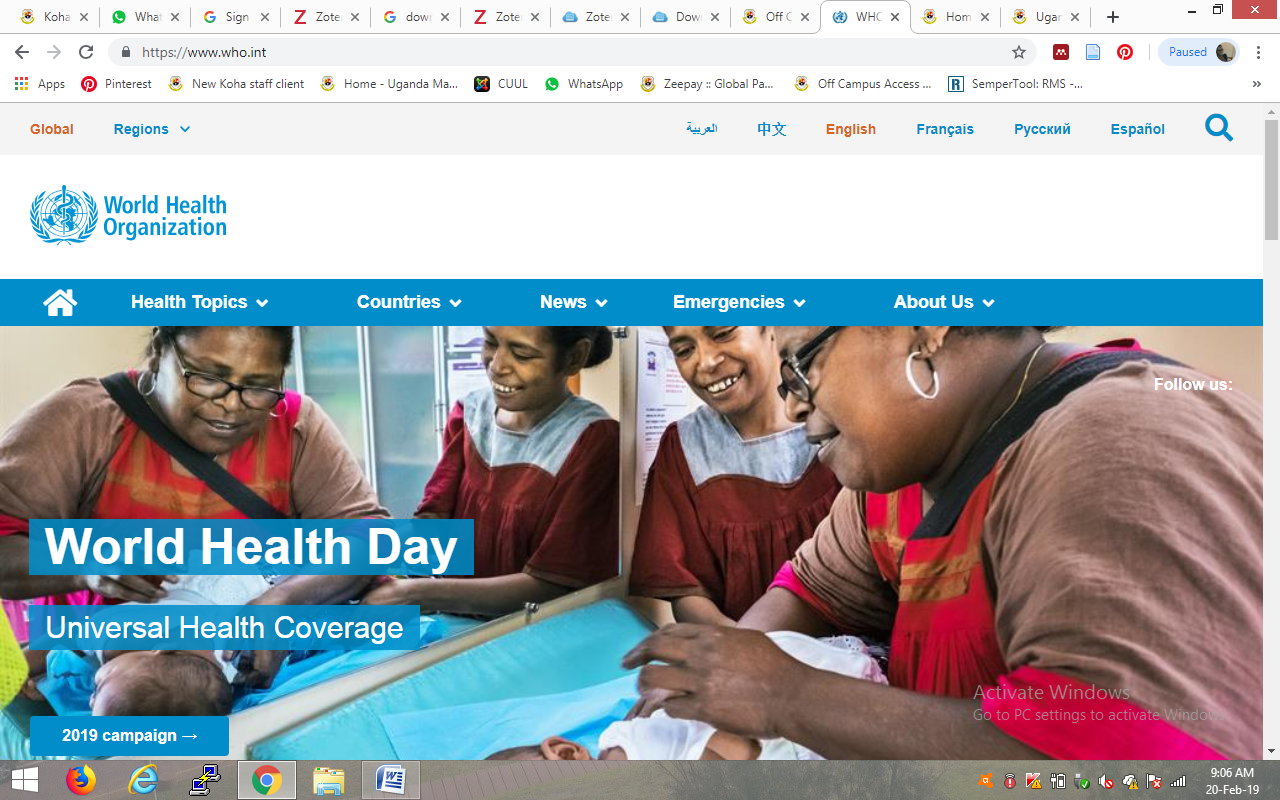 Zotero Window
Zotero menu
Section for metadata
Section for the saved items
Section for Collections
Section for authors
Zotero menu
1. Tools menu – Add Word Add-ons/Plug-in
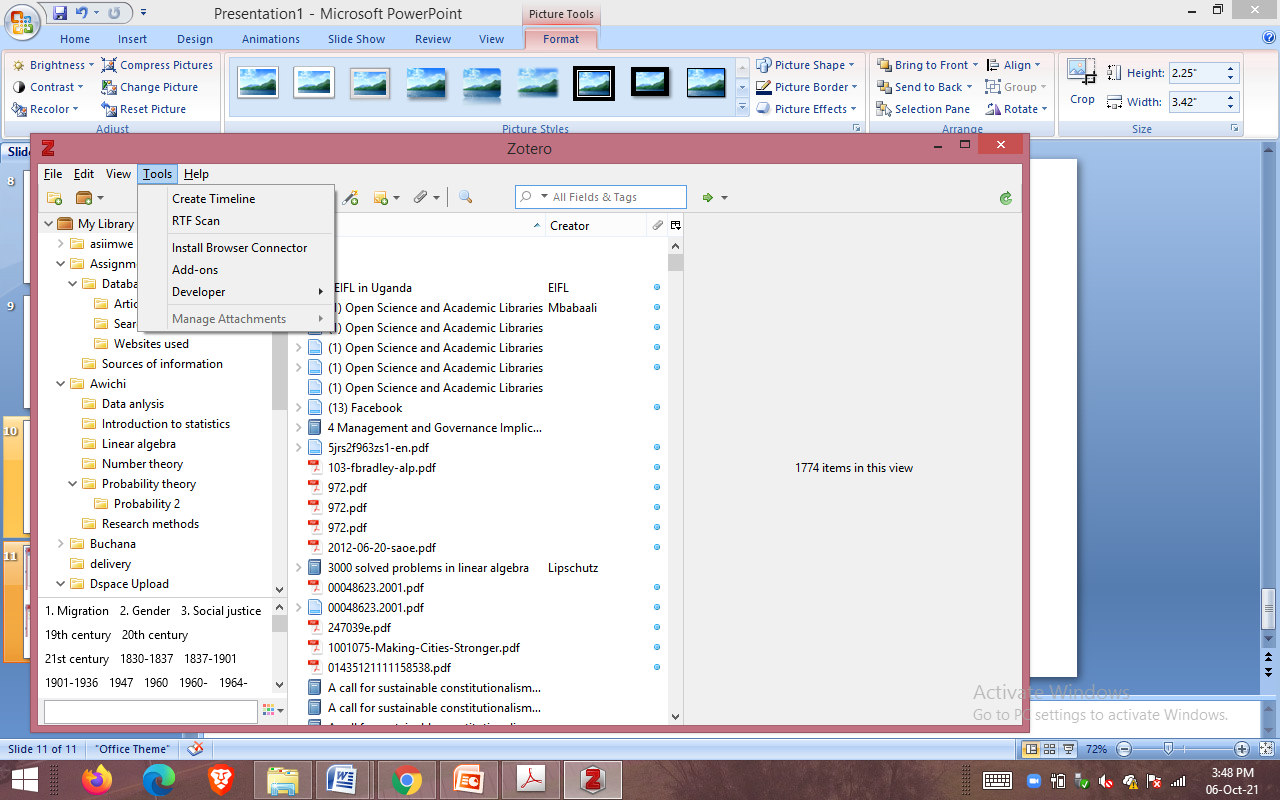 1. Go to Tools menu
2. Click on Add-ons
3. Enable the Add-ons depending on the software your using either Windows or Libreoffice e.g
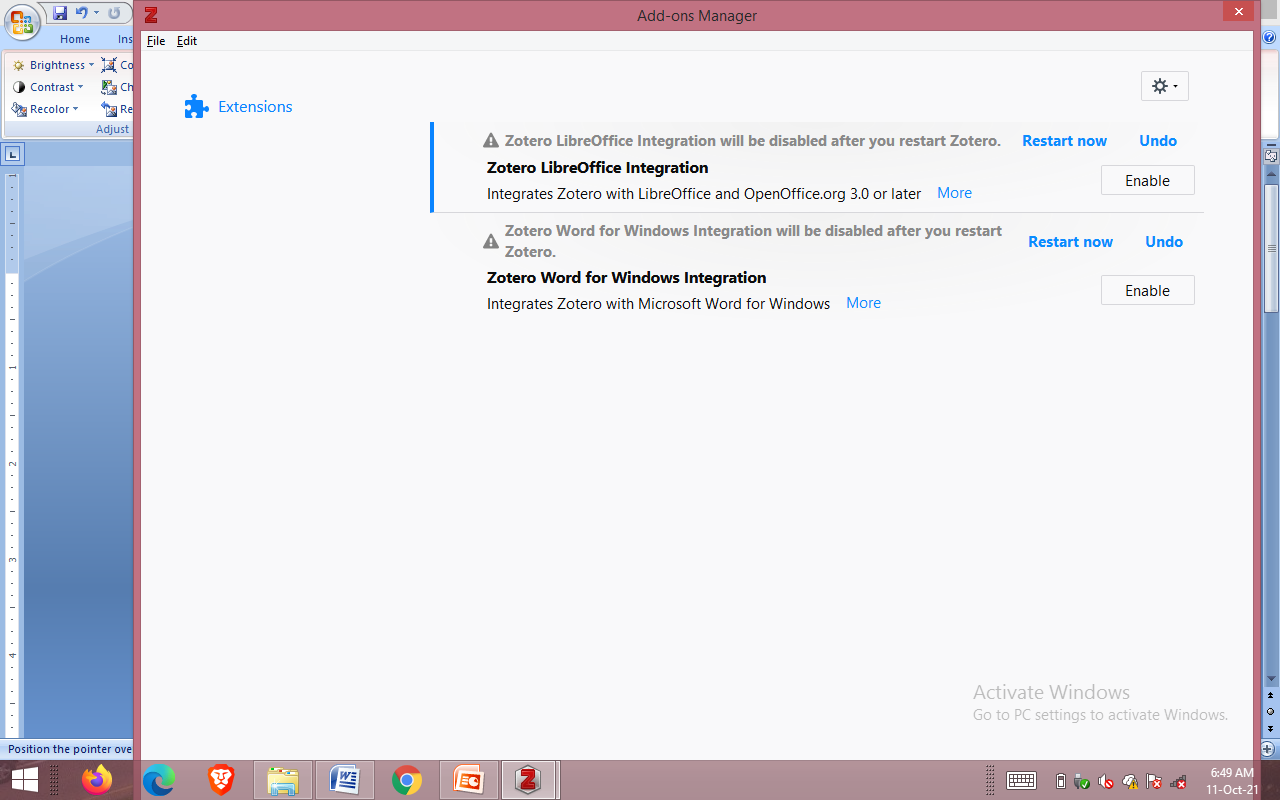 Integration of Zotero into MS Word document
Zotero Word plug-in
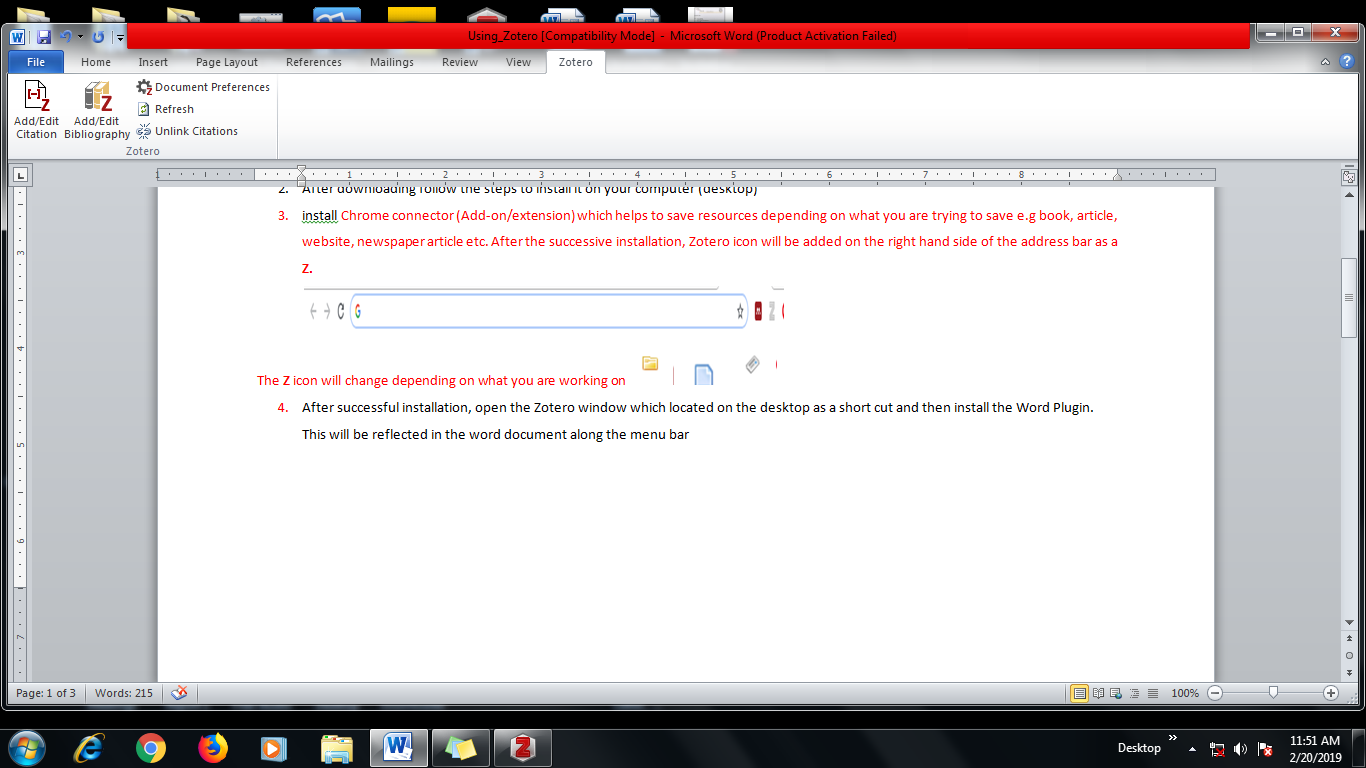 Adding in-text citation and references/bibliography
Zotero menu
2. File menu (for adding new item manually, new collection or importing references)
Add a “New item” manually for example a physical book, a case, conference paper without an electronic version, feed in the metadata manually
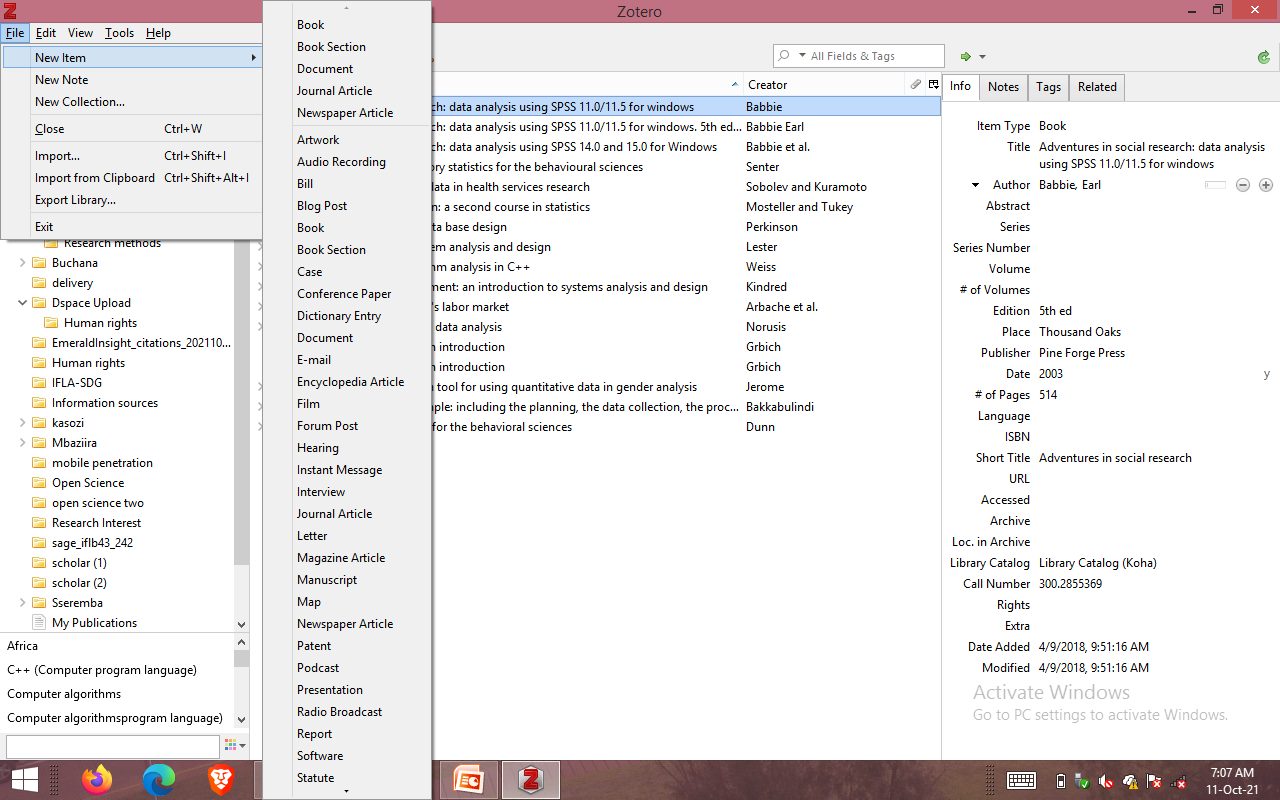 File menu
Add new collection
From other tools like Mendeley
Zotero menu
3. Edit menu – adding the referencing style
Different styles to choose the preferred style then click OK
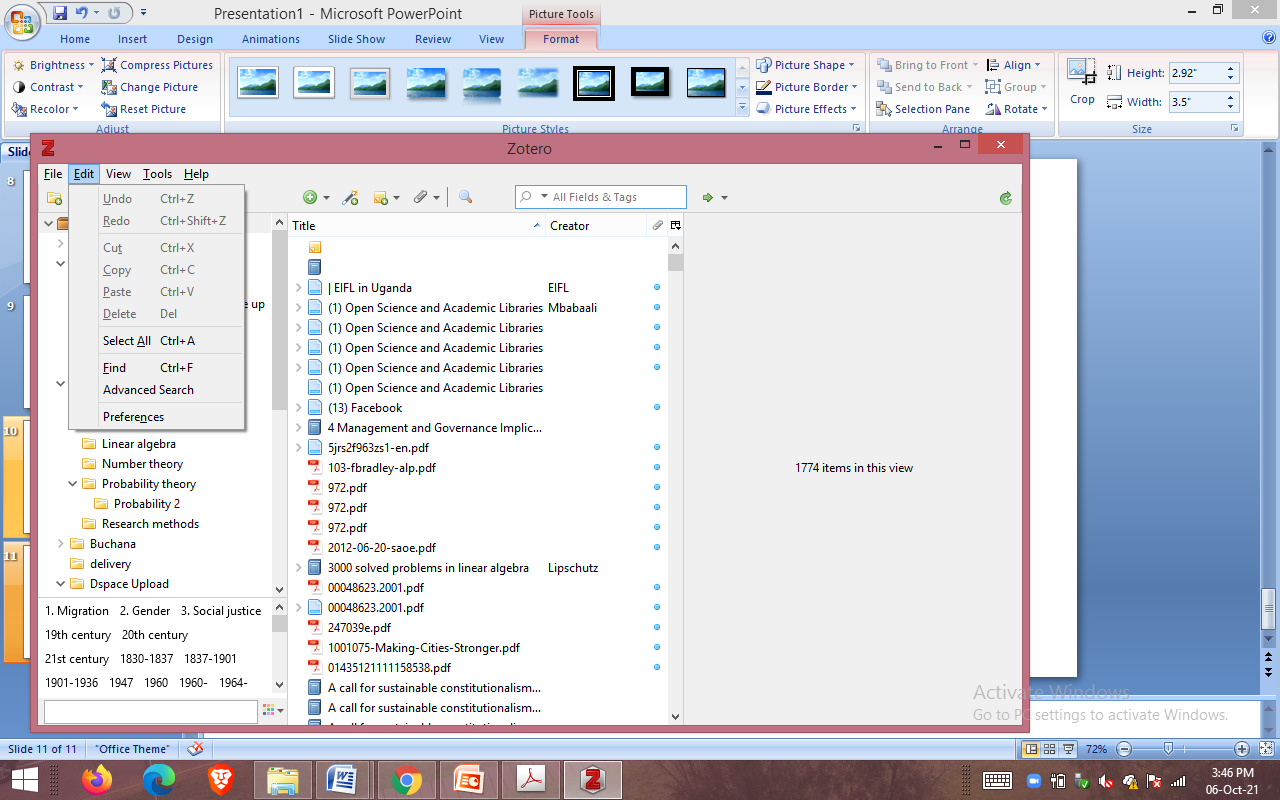 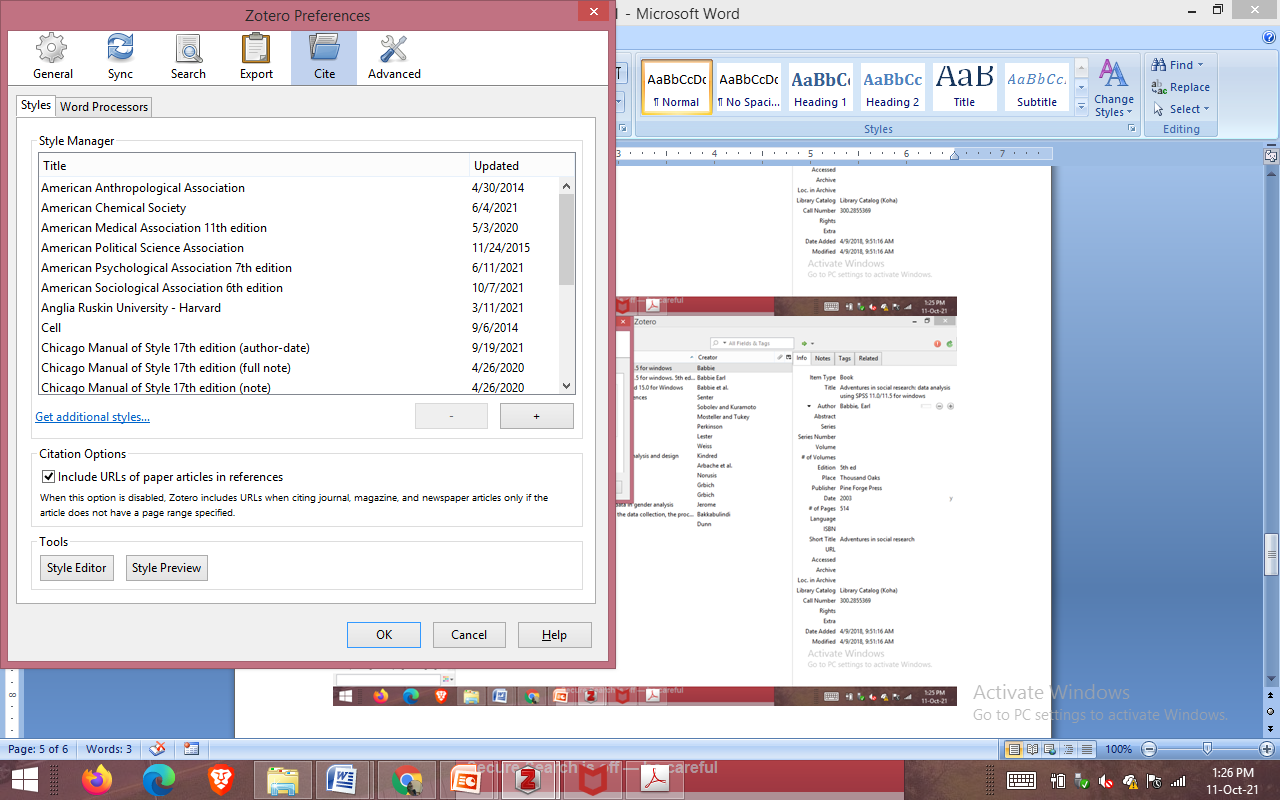 1. Click on Edit menu
2. Choose Preferences
3. Zotero preference box  will open up then click on Cite
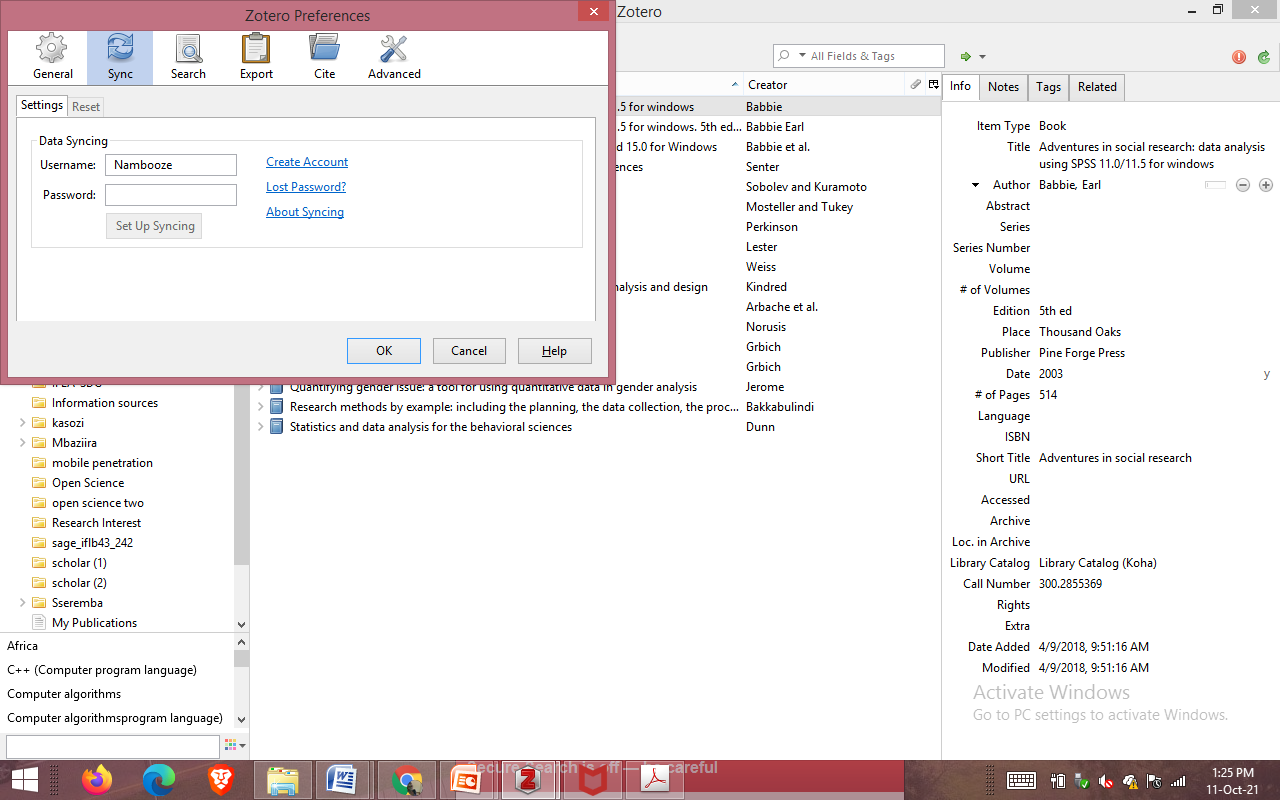 Get additional style in case the preferred is not enlisted
Creating collections/folders for items
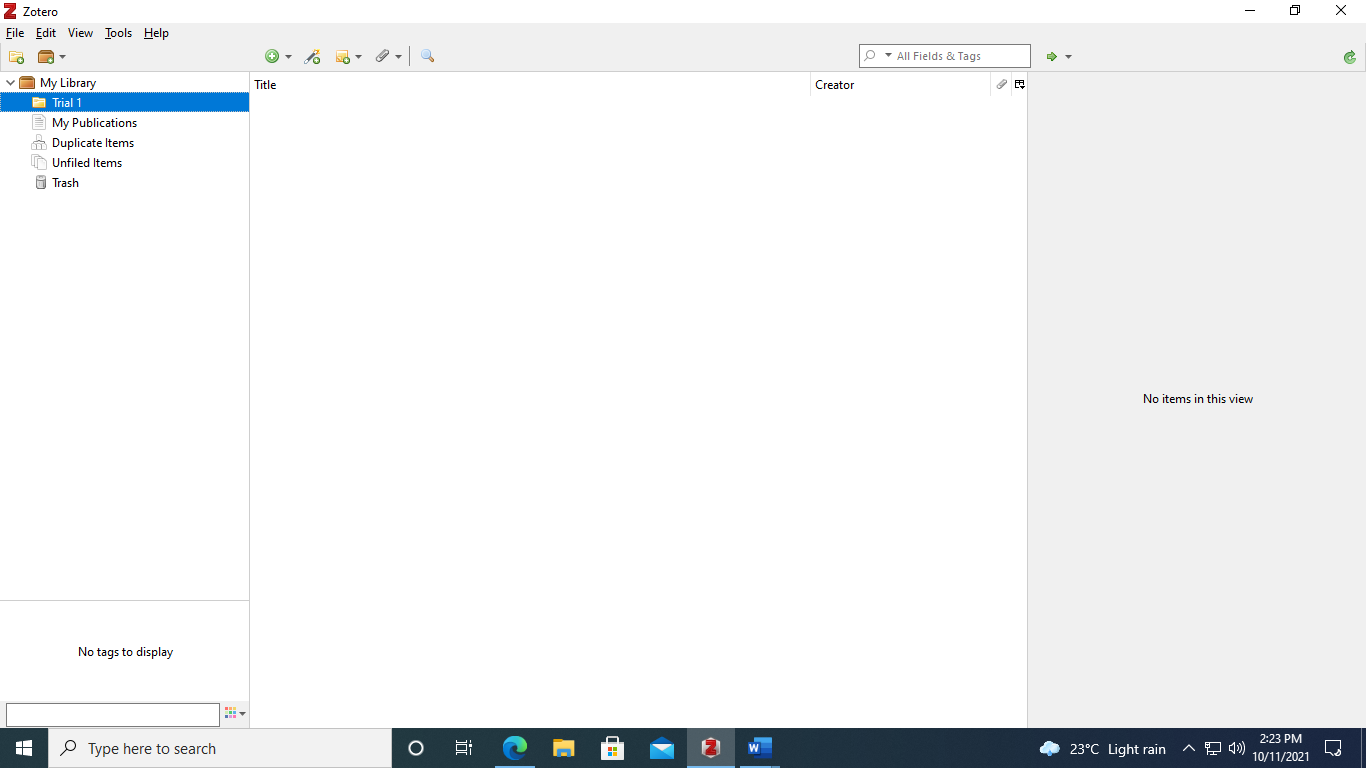 Type the name of the collection e.g Trial 1 and click OK
Adding items/citations to Zotero
You can add items to zotero in several ways
 - Import information for a single item
 - Import information for multiple items
 - Manually enter items
 - Automatically cite web pages
 - Add an item by identifier (ISBN, DOI)
Each publication type will have a different icon
Activate the collection your to save to
Adding a PDF item
Z icon changes to a PDF  icon
Click to save to the PDF to the folder we created “Trial 1”
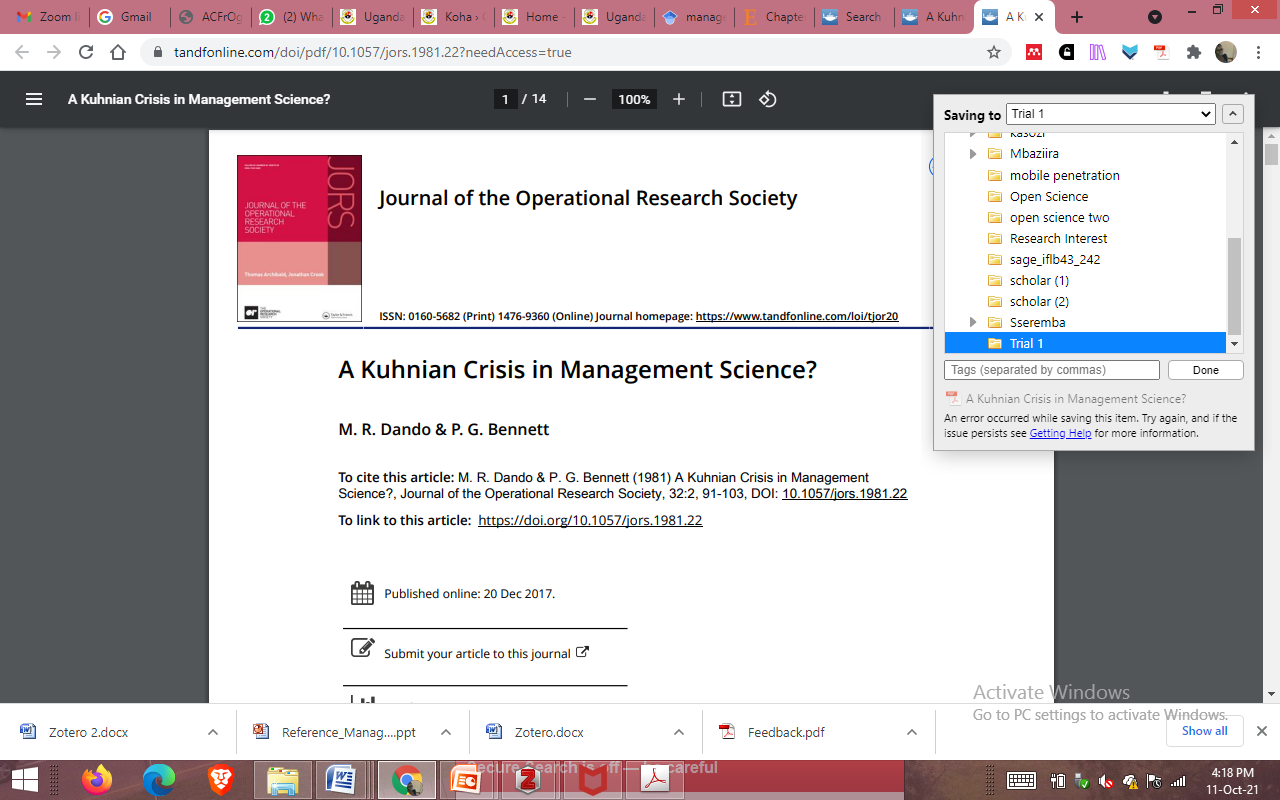 Adding a website
Zotero icon
Click to save to zotero or the created folder
Adding item(s) from a list
1. Click on the extension to extract a list of items
2. Select the items you have used
3. Click OK and the items will be added to Zotero
Adding newspaper article
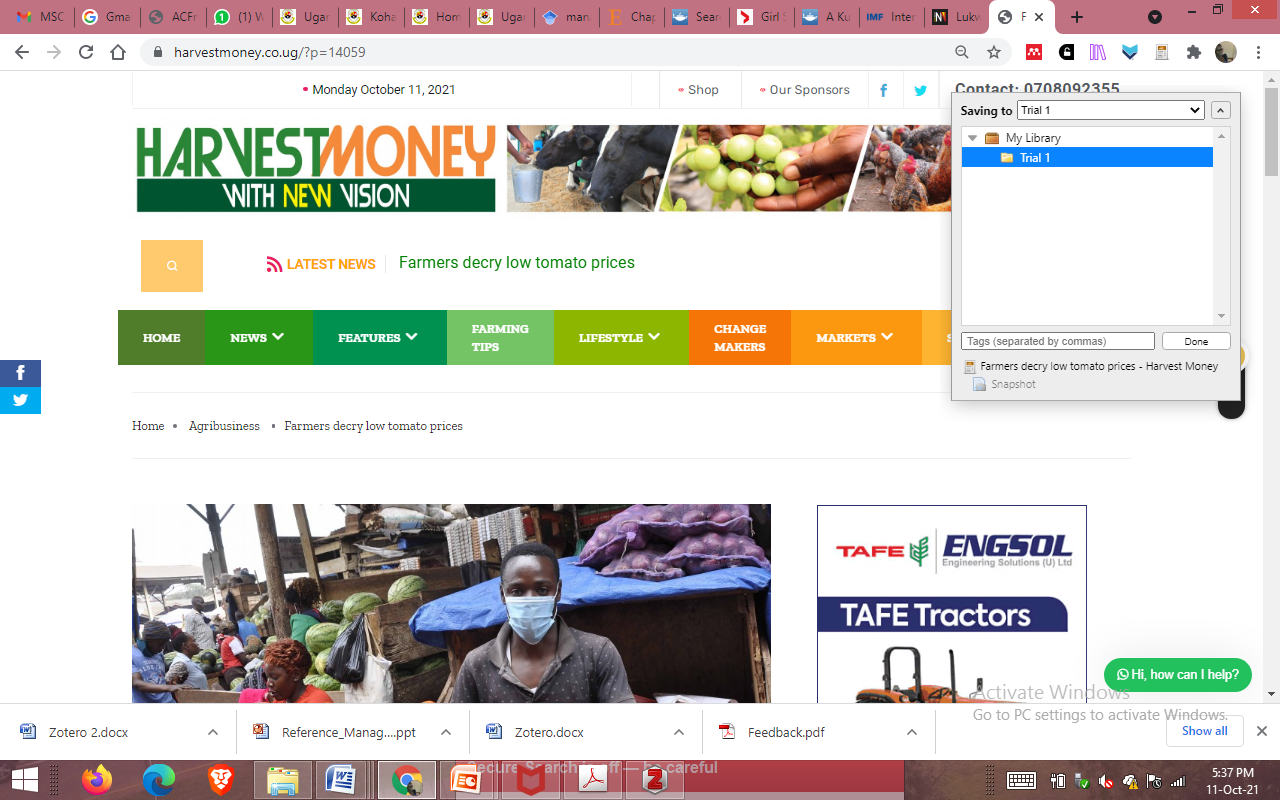 Click on the extension to save to the folder
Adding an item by an identifier (ISBN, DOI)
Add ISBN or DOI
Click on the identifier
Adding an item manually
Choose the publication type you want to save
Click File
Click new item
Input the item metadata
Item with Metadata
Captured metadata for the Item
Items added to the collection
Collection
Added items (books, website, newspaper article
Item metadata
Retrieving missing metadata
Right click on the document without metadata
Click on retrieve metadata from the pop dialog box
Edit where necessary
Point to note
Have both your Microsoft Word and Zotero windows open when working
Create a page for the reference before you start adding them
Adding in-text citations in MS Word document
Click on Zotero
Place the cursor where you want to add in-text citation
Type the author’s name for the in-text citation
Click Ok
The citation will be added
Adding references/bibliographies
After the first initial in-text citation, place your cursor on the reference page
Click on Zotero
Add bibliographies/references
The reference will be inserted
(Only do the above for the first time, the subsequent times the reference will automatically be added once in-text citation is added)
Adding reference/bibliography
The references will be arranged alphabetically
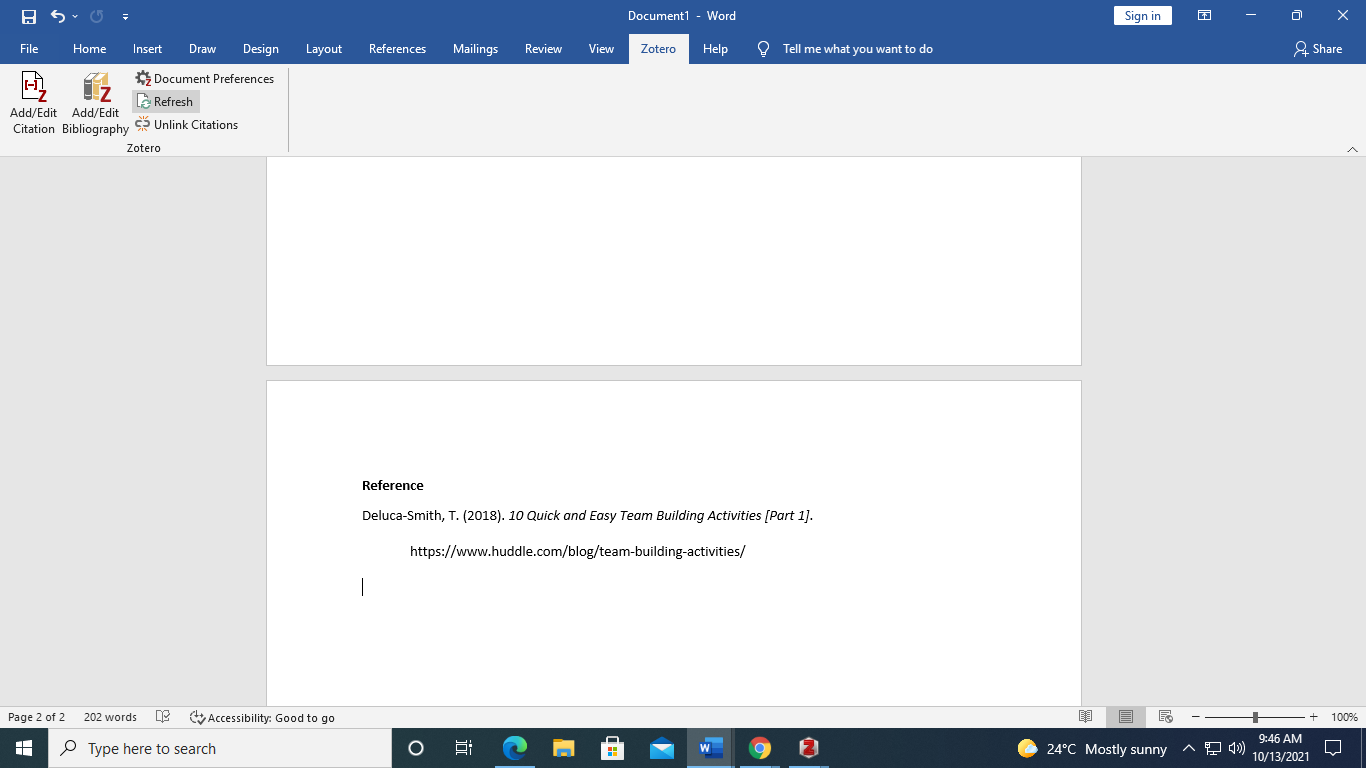 Click on Zotero
Click to add bibliography/reference
For the first time. The subsequent times the references will be automatically added the moment you add an in-text citation